畫圓（過三點）
任務
畫分別通過A(3,0)、B(6,2)與C(7,-1)三點的圓形。
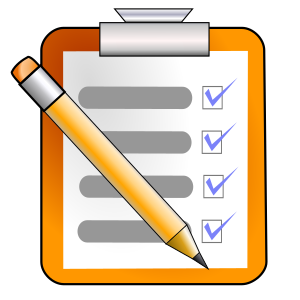 2
輸入「A= (3,0)」後，按「Enter」鍵
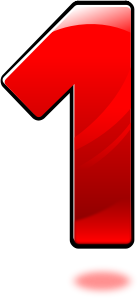 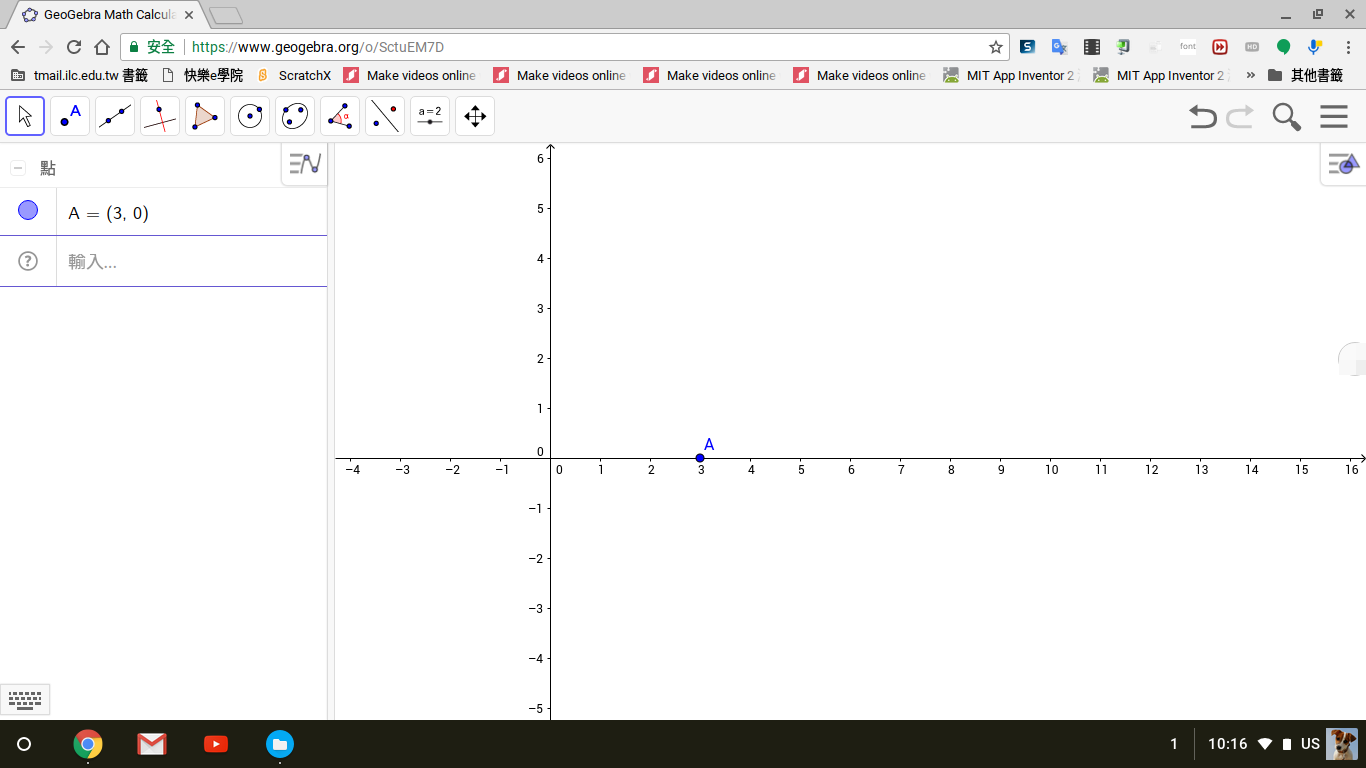 3
輸入「B= (6,2)」後，按「Enter」鍵
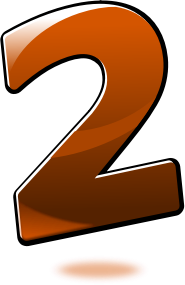 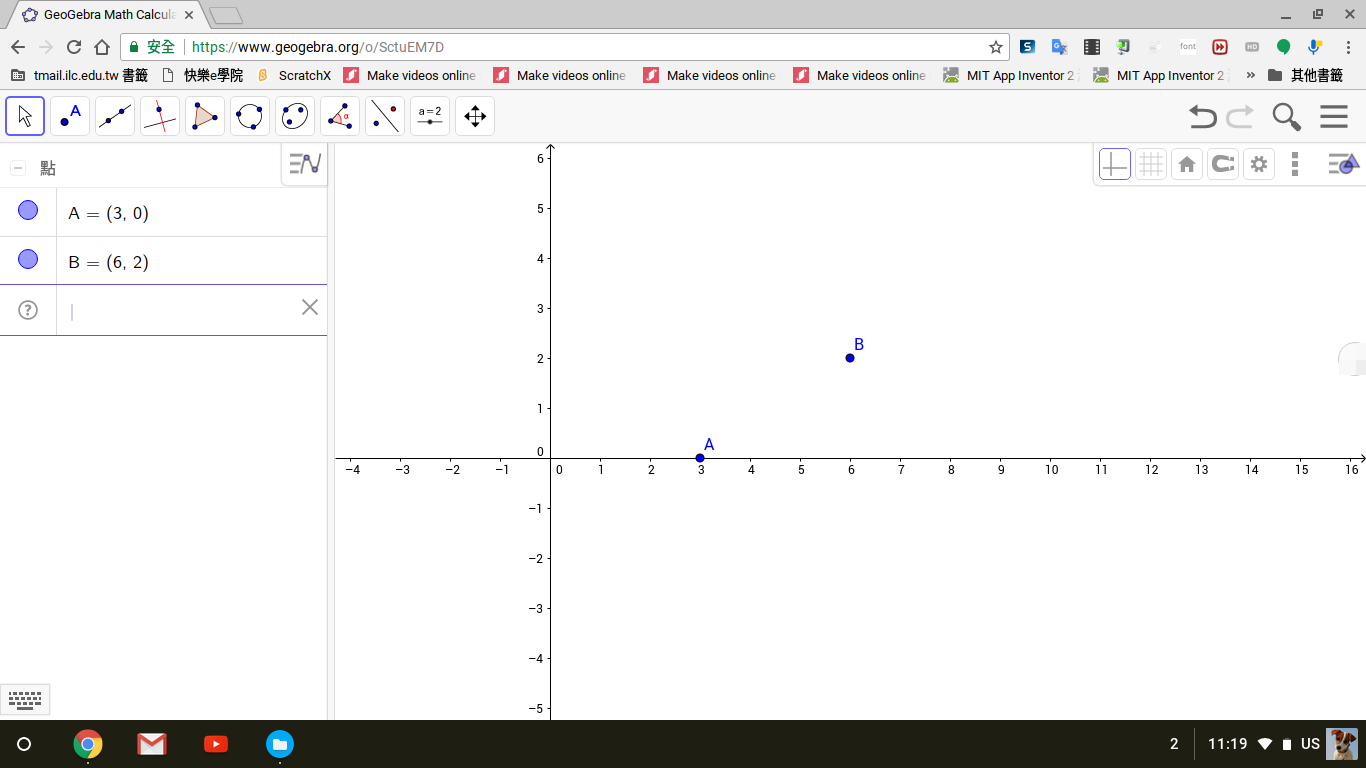 4
輸入「C= (7,-1)」後，按「Enter」鍵
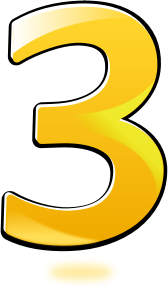 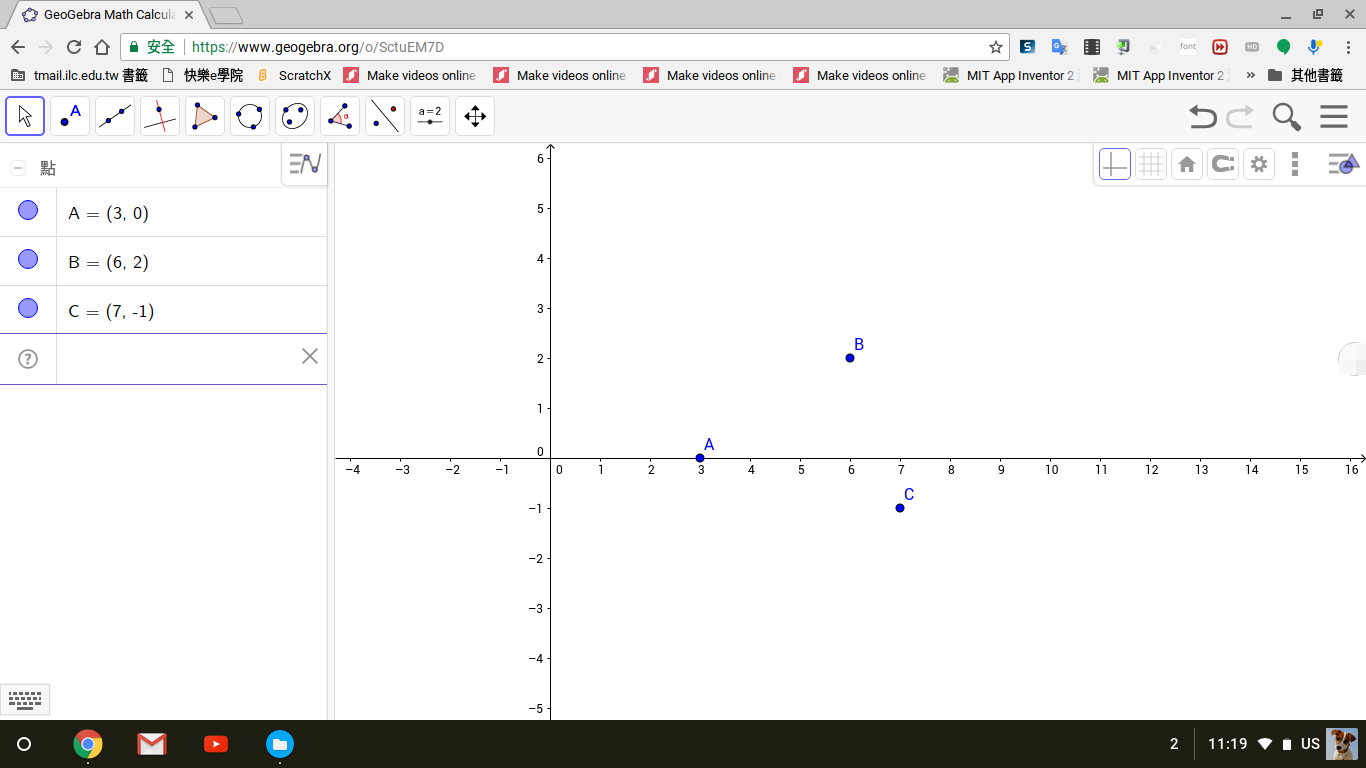 5
點選「圓」圖示，打開選單
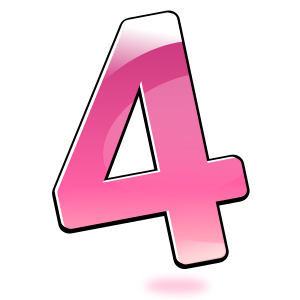 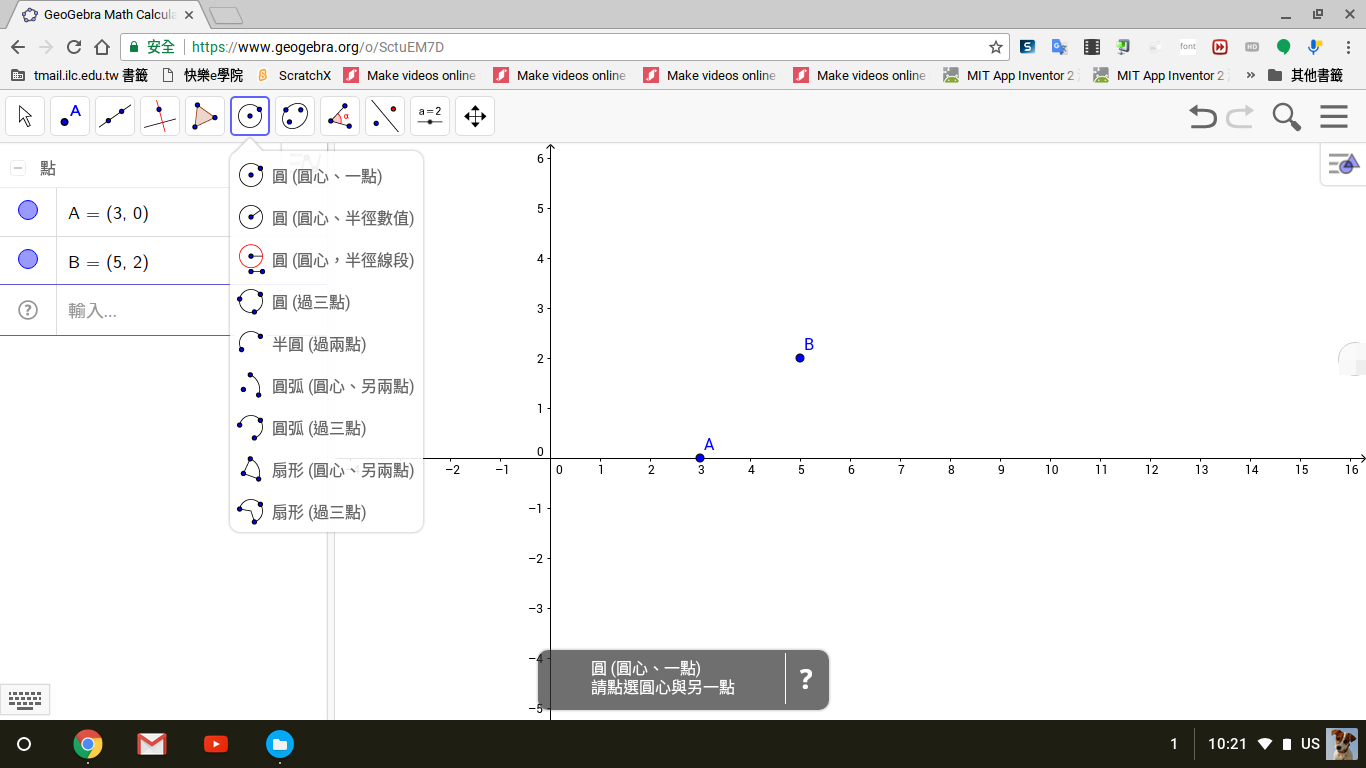 6
點選「圓（過三點）」
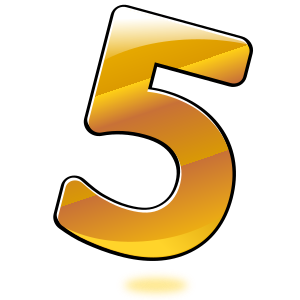 7
點擊點A
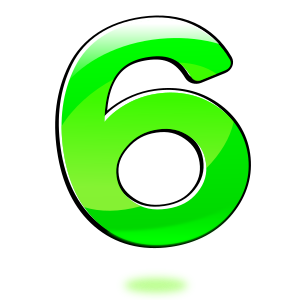 8
點擊點B
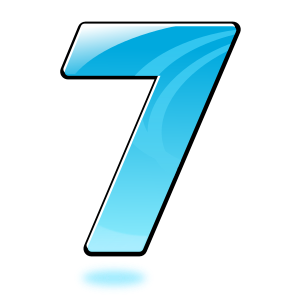 9
點擊點C
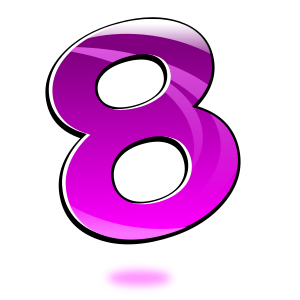 10
圓繪製完成
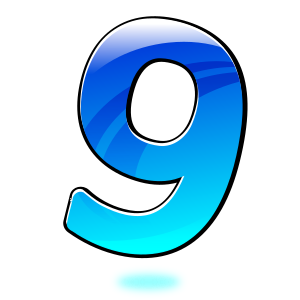 11